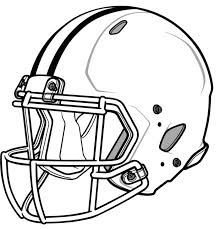 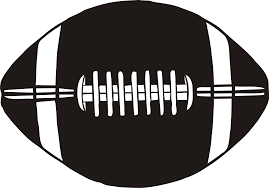 Text Box…Insert Text Here
GO PENNSBURY!!!!